Multiple Target Localisation at over 100 FPS
Simon Taylor
Tom Drummond

Department of Engineering
University of Cambridge, UK

This work was supported by The Boeing Company
Problem: Fast Localisation
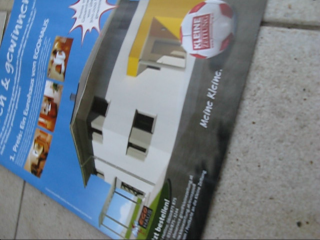 Known Target
Camera Image
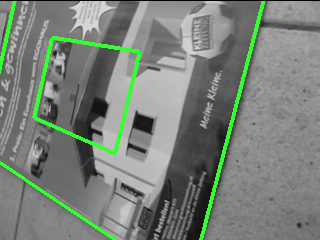 Localised Target
Simon Taylor
Multiple Target Localisation at over 100 FPS
2
Local Feature Methods
Interest Region Detection
Region Matching
Descriptors
Classifiers
Randomised Trees
SIFT
MOPS
GLOH
Ferns
Simon Taylor
Multiple Target Localisation at over 100 FPS
3
[Speaker Notes: Factor out common image transformations (translation, rotation, scale, affine...)

Match query regions to database ones
...despite appearance differences which remain after region detection]
Quantised Patches
Sparsely sampled 8 x 8 rectangular patch
Quantised relative to μ and σ of samples
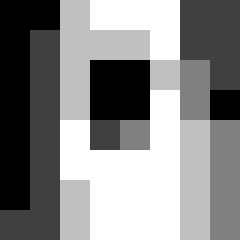 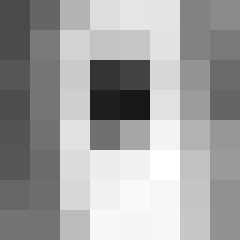 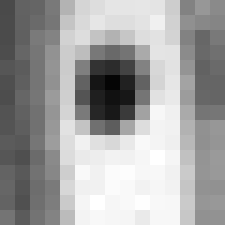 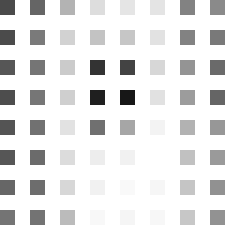 Original Image Patch
Quantised
Image Patch
Sparse Sampling
Simon Taylor
Multiple Target Localisation at over 100 FPS
sjt59@cam.ac.uk
Training Set
Artificially warped views of entire target from different viewpoints
Grouped into “viewpoint bins”
Scale Bin 4
Scale Bin 8
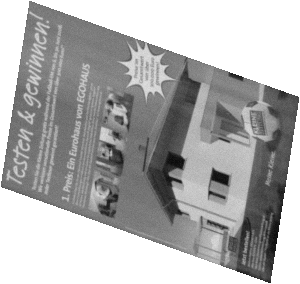 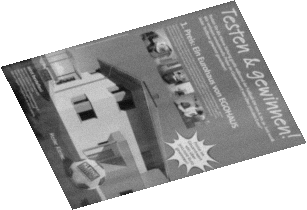 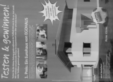 Viewpoint Centre
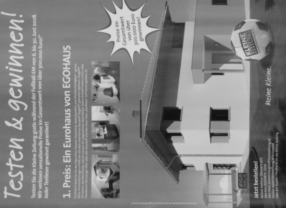 Warped Views
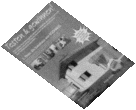 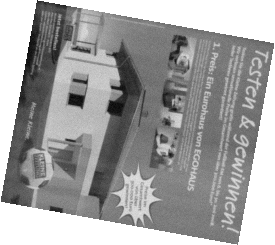 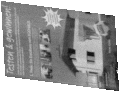 Viewpoint Centre
“Reference Frame”
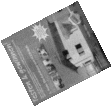 Warped Views
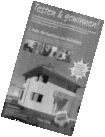 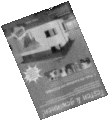 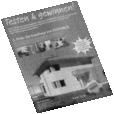 Simon Taylor
Multiple Target Localisation at over 100 FPS
5
Extracting Subfeatures
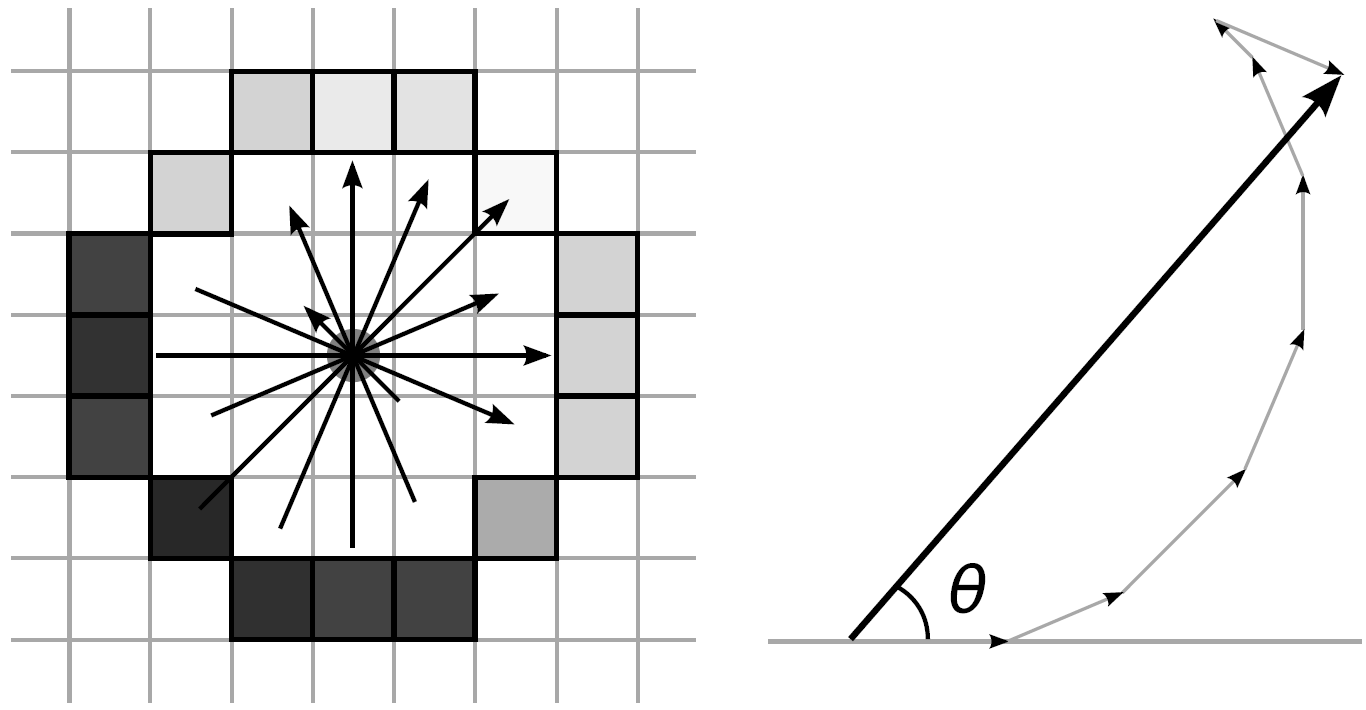 FAST-9 Interest Points
Orientation Estimation→
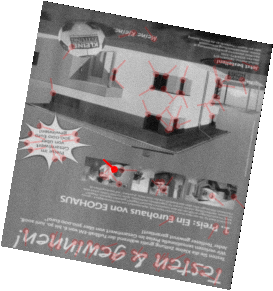 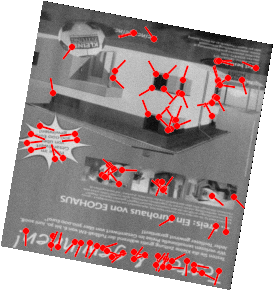 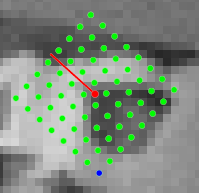 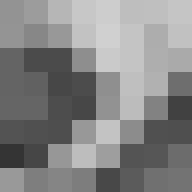 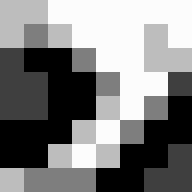 Rotate Sampling Grid
Bilinear Sampling
Quantisation
Simon Taylor
Multiple Target Localisation at over 100 FPS
sjt59@cam.ac.uk
[Speaker Notes: Show interest points detected in 3 images (r, g, b)
Show one with the quantised patch]
Clustering Subfeatures
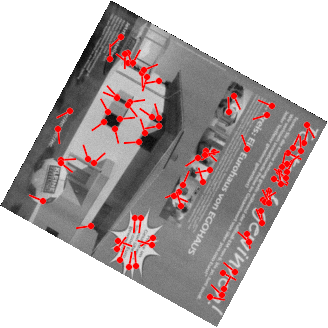 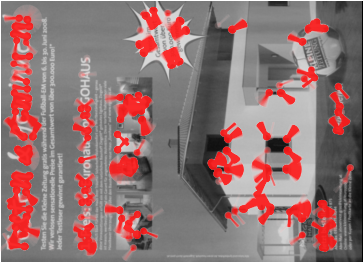 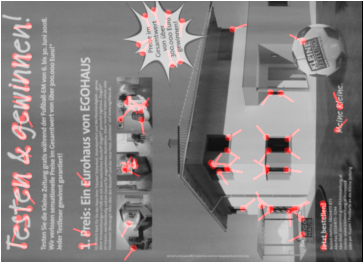 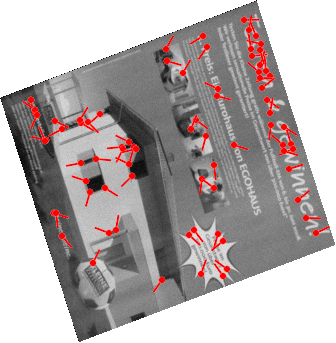 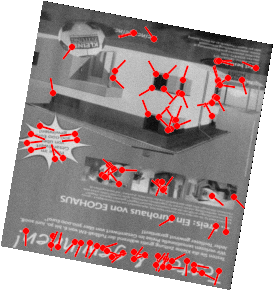 Known warp
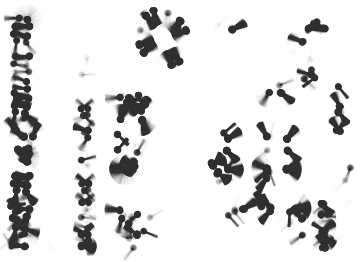 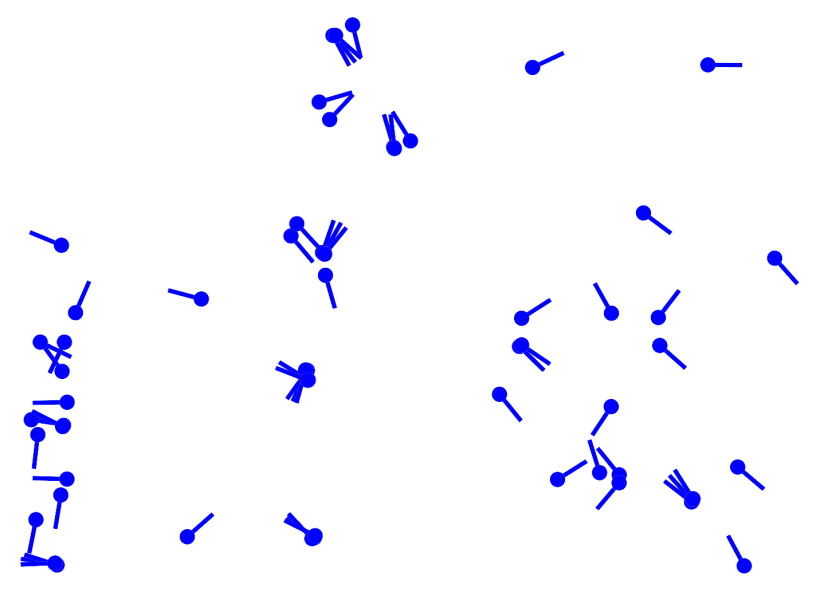 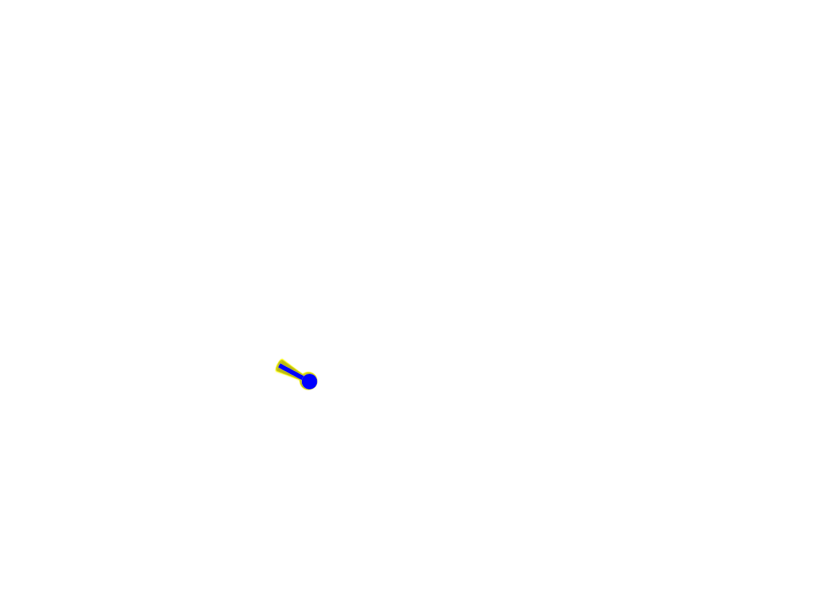 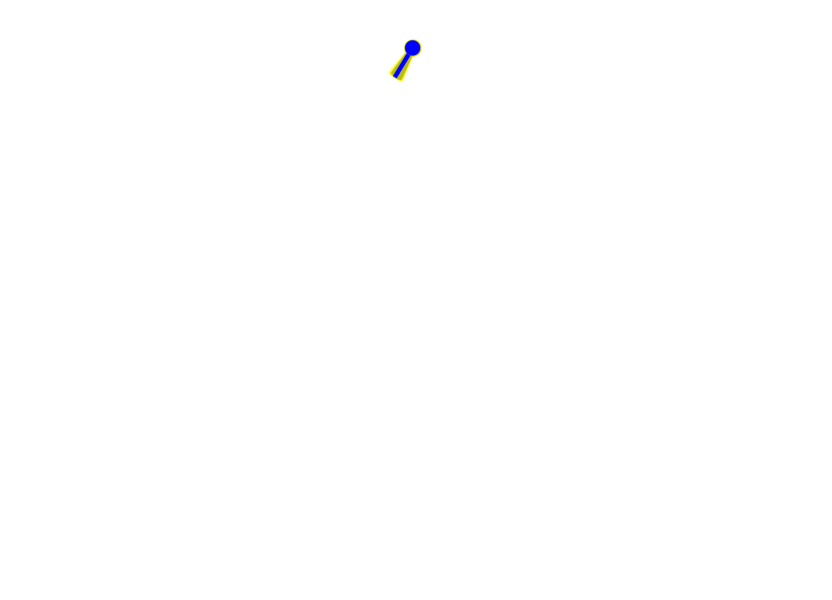 Select most
repeatable
Simon Taylor
Multiple Target Localisation at over 100 FPS
sjt59@cam.ac.uk
[Speaker Notes: Warp previous images into reference frame
Show 2 demo clusters]
Histogrammed Intensity Patches
Histogram of intensity for each sample
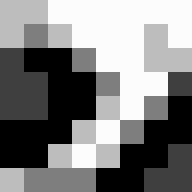 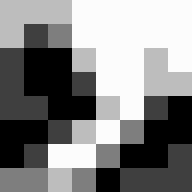 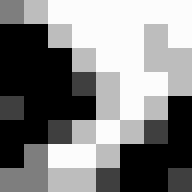 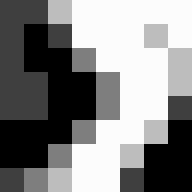 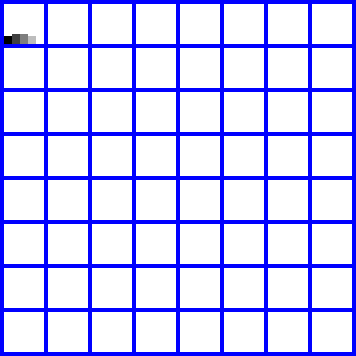 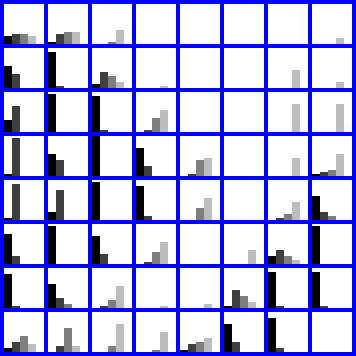 ... 1081 subfeatures in total
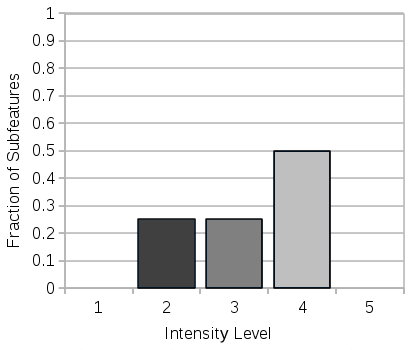 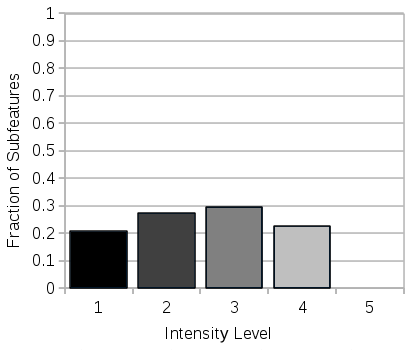 Simon Taylor
Multiple Target Localisation at over 100 FPS
sjt59@cam.ac.uk
Binary Representation
Histogram values quantised to 1-bit
40 bytes per feature model
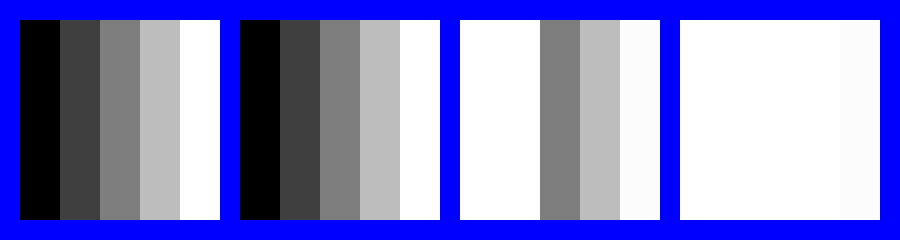 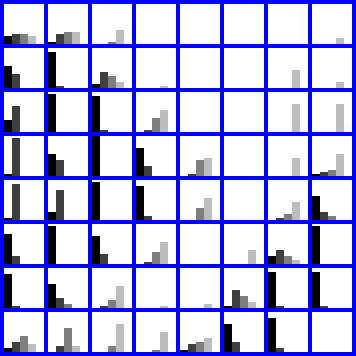 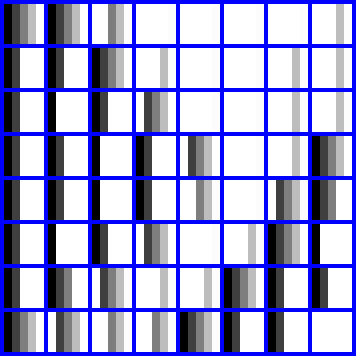 00001 00001 11000 11110
Simon Taylor
Multiple Target Localisation at over 100 FPS
sjt59@cam.ac.uk
Dissimilarity Score
Count of pixels in “rare” bins for a feature
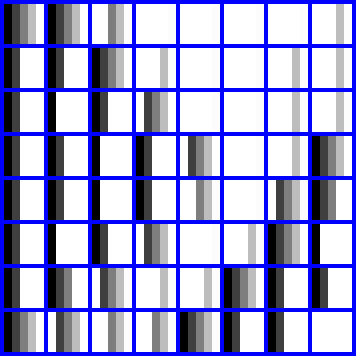 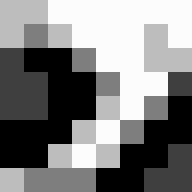 Matching Patch
00010 00010 00001 00001 … - Patch
00001 00001 11000 11110 … - HIP
00000 00000 00000 00000 … - ANDed
 
Bitcount(ANDed) = 0+
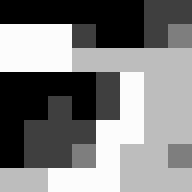 Non-matching Patch
10000 10000 10000 10000 … - Patch
00001 00001 11000 11110 … - HIP
00000 00000 10000 10000 … - ANDed

Bitcount(ANDed) = 2+
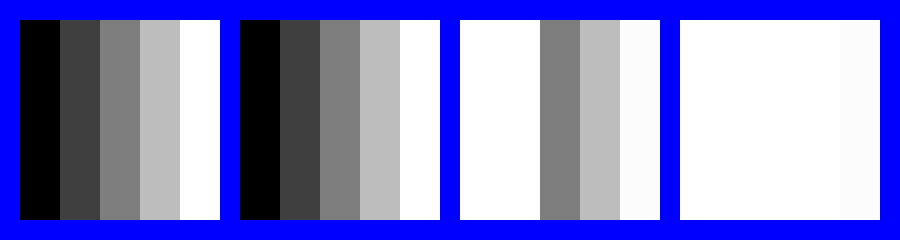 00001 00001 11000 11110
Simon Taylor
Multiple Target Localisation at over 100 FPS
sjt59@cam.ac.uk
Binary Tree Lookup
Exploits similarity between HIPs to avoid exhaustive search
010100011
011010100
011010100
011010100
010010100
011010101
010100011
011010101
010100011
110010100
110010100
001100010
000100010
001100010
001100010
Simon Taylor
Multiple Target Localisation at over 100 FPS
sjt59@cam.ac.uk
Viewpoint Consistency
Hough transform on target ID, scale, rotation
Check vector between matches is reasonable
Simon Taylor
Multiple Target Localisation at over 100 FPS
sjt59@cam.ac.uk
Comparison with Wagner et al. 2008
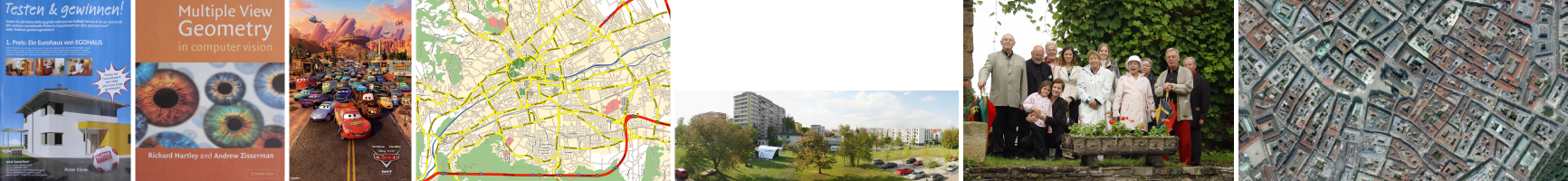 Ad         Book        Cars             Map                Panorama                 Photo                    Vienna
Wagner et al. 2008 tested on 7 sequences
Total frame time around
	5ms on average
Around 96% of frames
	localised successfully
Simon Taylor
Multiple Target Localisation at over 100 FPS
sjt59@cam.ac.uk
Comparison with Wagner et al. 2008
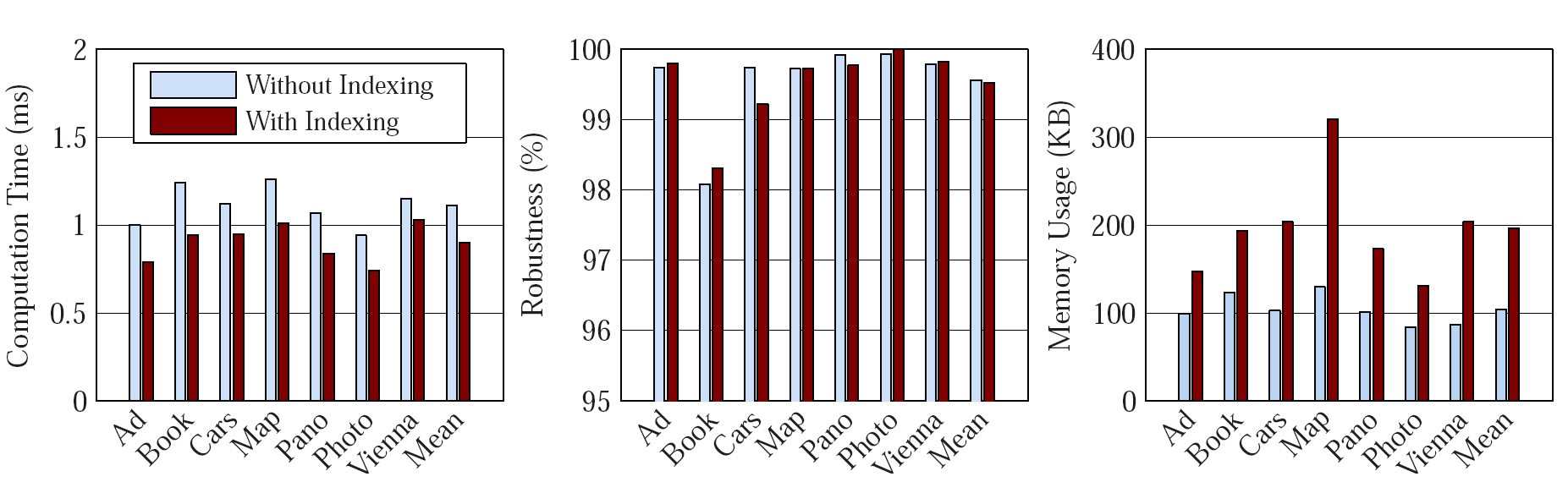 Over 4x faster
More robust
Memory usage 5-10 times lower
Simon Taylor
Multiple Target Localisation at over 100 FPS
sjt59@cam.ac.uk
Multiple Target Localisation
Simon Taylor
Multiple Target Localisation at over 100 FPS
sjt59@cam.ac.uk
Multiple Target Localisation
Under 7.5ms with all 7 targets in database
Small robustness penalty from
Additional matching targets
Indexing
Simon Taylor
Multiple Target Localisation at over 100 FPS
sjt59@cam.ac.uk
Conclusions
Classification-based matching can provide robust and fast localisation
HIPs provide a memory and computationally efficient model for features
Training phase can limit the impact of fast but inaccurate region detection approaches
Tree-based lookup allows exact classification results without exhaustive comparison
Simon Taylor
Multiple Target Localisation at over 100 FPS
sjt59@cam.ac.uk